ΔΊΚΑΙΟ ΚΑΙ ΤΕΧΝΟΛΟΓΊΑ ΣΤΗ ΣΎΓΧΡΟΝΗ ΨΗΦΙΑΚΉ ΟΙΚΟΝΟΜΊΑ
Η ΚΥΒΕΡΝΟΑΣΦΑΛΕΙΑ
ΔΊΚΑΙΟ ΚΑΙ ΤΕΧΝΟΛΟΓΊΑ ΣΤΗ ΣΎΓΧΡΟΝΗ ΨΗΦΙΑΚΉ ΟΙΚΟΝΟΜΊΑ
Η κυβερνοασφάλεια ρυθμίζεται από το ν. 4577/2018, που ενσωμάτωσε στην ελληνική νομοθεσία της Οδηγίας 2016/1148/ΕΕ του Ευρωπαϊκού Κοινοβουλίου και του Συμβουλίου σχετικά με μέτρα για υψηλό κοινό επίπεδο ασφάλειας των συστημάτων δικτύου και πληροφοριών σε ολόκληρη την Ένωση.
ΔΊΚΑΙΟ ΚΑΙ ΤΕΧΝΟΛΟΓΊΑ ΣΤΗ ΣΎΓΧΡΟΝΗ ΨΗΦΙΑΚΉ ΟΙΚΟΝΟΜΊΑ
Με το ν. 4577 δεν θίγονται τα μέτρα που λαμβάνει η χώρα μας για τη διαφύλαξη των ουσιωδών κρατικών λειτουργιών και ιδίως για τη διαφύλαξη της εθνικής ασφάλειας, συμπεριλαμβανομένων των μέτρων για την προστασία πληροφοριών, των οποίων η διάδοση θεωρείται αντίθετη προς τα ουσιώδη συμφέροντα ασφάλειας, καθώς και για τη διατήρηση του νόμου και της τάξης και ιδίως για τη διευκόλυνση της διερεύνησης, της ανίχνευσης και της δίωξης ποινικών αδικημάτων
ΔΊΚΑΙΟ ΚΑΙ ΤΕΧΝΟΛΟΓΊΑ ΣΤΗ ΣΎΓΧΡΟΝΗ ΨΗΦΙΑΚΉ ΟΙΚΟΝΟΜΊΑ
Η επεξεργασία δεδομένων προσωπικού χαρακτήρα, που γίνεται κατά το ν. 4577, διενεργείται σύμφωνα με τον Κανονισμό (ΕΚ) 2016/679 του Ευρωπαϊκού Κοινοβουλίου και του Συμβουλίου της 27ης Απριλίου 2016 (EE L 119) και, ήδη, το ν. 4624/2019.
Ορισμοί
1. "σύστημα δικτύου και πληροφοριών":
α. ένα δίκτυο ηλεκτρονικών επικοινωνιών, δηλαδή τα συστήματα μετάδοσης και, κατά περίπτωση, ο εξοπλισμός μεταγωγής ή δρομολόγησης και οι λοιποί πόροι, περιλαμβανομένων μη ενεργών στοιχείων δικτύου, που επιτρέπουν τη μεταφορά σημάτων, με τη χρήση καλωδίου, ραδιοσημάτων, οπτικού ή άλλου ηλεκτρομαγνητικού μέσου, περιλαμβανομένων των δορυφορικών δικτύων, των σταθερών (μεταγωγής μέσω κυκλωμάτων και πακετομεταγωγής, περιλαμβανομένου του Διαδικτύου) και κινητών επίγειων δικτύων, των συστημάτων ηλεκτρικών καλωδίων, εφόσον χρησιμοποιούνται για τη μετάδοση σημάτων, των δικτύων που χρησιμοποιούνται για ραδιοτηλεοπτικές εκπομπές, καθώς και των δικτύων καλωδιακής τηλεόρασης, ανεξάρτητα από το είδος των μεταφερόμενων πληροφοριών.
Ορισμοί
β. κάθε συσκευή ή ομάδα διασυνδεδεμένων ή σχετιζόμενων συσκευών από τις οποίες μία ή περισσότερες εκτελούν, βάσει προγράμματος, αυτόματη επεξεργασία ψηφιακών δεδομένων,
Ορισμοί
γ. ψηφιακά δεδομένα που αποθηκεύονται, υποβάλλονται σε επεξεργασία, ανακτώνται ή μεταδίδονται από στοιχεία που καλύπτονται στις ανωτέρω περ. α' και β' για τους σκοπούς της λειτουργίας, της χρήσης, της προστασίας και της συντήρησής τους.
Ορισμοί
2. "ασφάλεια συστημάτων δικτύου και πληροφοριών": η ικανότητα συστημάτων δικτύου και πληροφοριών να ανθίστανται, με δεδομένο βαθμό αξιοπιστίας, σε ενέργειες που πλήττουν τη διαθεσιμότητα, την αυθεντικότητα, την ακεραιότητα ή το απόρρητο των δεδομένων που αποθηκεύονται, μεταδίδονται ή υποβάλλονται σε επεξεργασία ή των συναφών υπηρεσιών που προσφέρονται ή είναι προσβάσιμες μέσω των εν λόγω συστημάτων δικτύου και πληροφοριών.
Ορισμοί
3. "εθνική στρατηγική για την ασφάλεια συστημάτων δικτύου και πληροφοριών": πλαίσιο το οποίο παρέχει στρατηγικούς στόχους και προτεραιότητες για την ασφάλεια συστημάτων δικτύου και πληροφοριών σε εθνικό επίπεδο.
Ορισμοί
4. "φορέας εκμετάλλευσης βασικών υπηρεσιών": δημόσια ή ιδιωτική οντότητα είδους που αναφέρεται στο νόμο.
Ορισμοί
5. "ψηφιακή υπηρεσία": οποιαδήποτε υπηρεσία της κοινωνίας των πληροφοριών, ήτοι κάθε υπηρεσία που συνήθως παρέχεται έναντι αμοιβής, με ηλεκτρονικά μέσα εξ αποστάσεως και κατόπιν συγκεκριμένης παραγγελίας ενός αποδέκτη υπηρεσιών.
Ορισμοί
6. "πάροχος ψηφιακών υπηρεσιών": νομικό πρόσωπο που παρέχει ψηφιακή υπηρεσία.
Ορισμοί
7. "συμβάν": κάθε γεγονός που έχει στην πραγματικότητα μια δυσμενή επίπτωση στην ασφάλεια συστημάτων δικτύου και πληροφοριών.
Ορισμοί
8. "χειρισμός συμβάντων": το σύνολο των διαδικασιών που υποστηρίζουν τον εντοπισμό, την ανάλυση και την ανάσχεση ενός συμβάντος, καθώς και την παρέμβαση για την αντιμετώπισή του.
Ορισμοί
9. "κίνδυνος": κάθε εύλογα διαπιστώσιμη περίσταση ή γεγονός με ενδεχομένως δυσμενή επίπτωση στην ασφάλεια συστημάτων δικτύου και πληροφοριών.
Ορισμοί
10. "αντιπρόσωπος": κάθε φυσικό ή νομικό πρόσωπο εγκατεστημένο στην Ευρωπαϊκή Ένωση, που ρητώς έχει οριστεί να ενεργεί εξ ονόματος παρόχου ψηφιακών υπηρεσιών μη εγκατεστημένου στην Ευρωπαϊκή Ένωση, στο οποίο μπορεί να απευθύνεται η εθνική αρμόδια αρχή ή η Αρμόδια Ομάδα Απόκρισης για συμβάντα που αφορούν την ασφάλεια υπολογιστών (Computer Security Incident Response Team - CSIRT)
Ορισμοί
11. "πρότυπο": πρότυπο η τεχνική προδιαγραφή που έχει εγκριθεί από αναγνωρισμένο φορέα τυποποίησης, για επανειλημμένη ή διαρκή εφαρμογή, των οποίων η τήρηση δεν είναι υποχρεωτική και οι οποίες υπάγονται σε μία από τις ακόλουθες κατηγορίες:
α. "διεθνές πρότυπο": πρότυπο το οποίο έχει εκδοθεί από διεθνή φορέα τυποποίησης·
β. "ευρωπαϊκό πρότυπο": πρότυπο το οποίο έχει εκδοθεί από έναν ευρωπαϊκό οργανισμό τυποποίησης·
γ. "εναρμονισμένο πρότυπο": ευρωπαϊκό πρότυπο που έχει εκδοθεί κατόπιν αιτήματος της Επιτροπής για την εφαρμογή της νομοθεσίας εναρμόνισης της Ένωσης·
δ. "εθνικό πρότυπο": πρότυπο το οποίο έχει εκδοθεί από εθνικό φορέα τυποποίησης·
Ορισμοί
12. "προδιαγραφή": τεχνική προδιαγραφή δηλαδή έγγραφο που προδιαγράφει τις τεχνικές απαιτήσεις που πρέπει να ικανοποιεί ένα προϊόν, μια διεργασία, μια υπηρεσία ή ένα σύστημα και καθορίζει ένα ή περισσότερα από τα εξής:
α. "τεχνική προδιαγραφή των ΤΠΕ": τεχνική προδιαγραφή στον τομέα των τεχνολογιών της πληροφορίας και των επικοινωνιών·
β. "προϊόν": κάθε προϊόν βιομηχανικής κατασκευής και κάθε γεωργικό προϊόν, συμπεριλαμβανομένων των προϊόντων αλιείας·
γ. "υπηρεσία": κάθε μη μισθωτή οικονομική δραστηριότητα που παρέχεται κατά κανόνα έναντι αμοιβής, όπως ορίζεται στο άρθρο 57 της ΣΛΕΕ
Ορισμοί
Τεχνική Προδιαγραφή των ΤΠΕ (Τεχνολογιών Πληροφοριών και Επικοινωνιών)
Οι Τεχνικές Προδιαγραφές των ΤΠΕ αναφέρονται στις λεπτομέρειες και τα χαρακτηριστικά που πρέπει να πληροί ένα σύστημα, συσκευή ή λογισμικό για να ανταποκρίνεται σε συγκεκριμένες απαιτήσεις λειτουργίας, συμβατότητας και ποιότητας. Αυτές οι προδιαγραφές καθορίζουν τα τεχνικά στοιχεία που αφορούν τόσο το υλικό (hardware) όσο και το λογισμικό (software) των ΤΠΕ.
Ορισμοί
Κύρια Στοιχεία Τεχνικών Προδιαγραφών ΤΠΕ
Υλικό (Hardware)
Επεξεργαστής (CPU): Τύπος, ταχύτητα (π.χ. GHz), πυρήνες.
Μνήμη (RAM): Χωρητικότητα (π.χ. 8GB, 16GB), τύπος (π.χ. DDR4).
Αποθηκευτικός χώρος: Τύπος (SSD, HDD), χωρητικότητα (π.χ. 256GB SSD).
Οθόνη: Ανάλυση (π.χ. 1920x1080), τεχνολογία (π.χ. LED, OLED).
Δίκτυο: Υποστήριξη Wi-Fi (π.χ. 802.11ac), Bluetooth, θύρες (USB, HDMI).
Επεκτάσεις: Κάρτες γραφικών, θύρες επέκτασης (PCIe).
Λογισμικό (Software)
Λειτουργικό Σύστημα: Έκδοση (π.χ. Windows 11, Linux Ubuntu 22.04).
Υποστηριζόμενα προγράμματα: Εφαρμογές, βιβλιοθήκες, APIs.
Απαιτήσεις συστημάτων: Ελάχιστες και προτεινόμενες προδιαγραφές για εγκατάσταση.
Ασφάλεια & Συμμόρφωση
Πρότυπα ασφαλείας: Κρυπτογράφηση (π.χ. AES-256), πιστοποιήσεις (ISO 27001).
Συμβατότητα: Υποστήριξη προτύπων (π.χ. GDPR για δεδομένα).
Απόδοση & Κλιμακωσιμότητα
Επίδοση: Χρόνος απόκρισης, ταχύτητα επεξεργασίας δεδομένων.
Κλιμακωσιμότητα: Δυνατότητα αναβάθμισης (π.χ. προσθήκη RAM).
Δικτυακές Προδιαγραφές
Εύρος ζώνης: Απαιτούμενο bandwidth (π.χ. 100Mbps).
Πρωτόκολλα δικτύωσης: TCP/IP, HTTP/HTTPS, VPN.
Ενεργειακή Απόδοση & Περιβαλλοντικές Προδιαγραφές
Κατανάλωση ενέργειας: Watts (π.χ. 500W PSU).
Πιστοποιήσεις: Energy Star, RoHS.
Ορισμοί
Σκοπός Τεχνικών Προδιαγραφών
Να καθορίζουν τις απαραίτητες προϋποθέσεις για σωστή λειτουργία.
Να διασφαλίζουν τη συμβατότητα μεταξύ συστημάτων.
Να βοηθούν στη σύγκριση και επιλογή ΤΠΕ.
Αυτές οι προδιαγραφές χρησιμοποιούνται σε προκηρύξεις, διαγωνισμούς ή τεχνικές μελέτες για την αξιολόγηση τεχνολογικών λύσεων.
Ορισμοί
13. "σημείο ανταλλαγής κίνησης διαδικτύου (Internet Exchange Point IXP)": δικτυακή υποδομή που επιτρέπει τη διασύνδεση περισσότερων από δυο ανεξάρτητων αυτόνομων συστημάτων, κυρίως με σκοπό τη διευκόλυνση της ανταλλαγής κίνησης διαδικτύου, και η οποία διασυνδέει μόνον αυτόνομα συστήματα. Το IXP δεν αναγκάζει την κίνηση διαδικτύου που διέρχεται μεταξύ ζεύγους συμμετεχόντων αυτόνομων συστημάτων να διέλθει από τρίτο αυτόνομο σύστημα ούτε την τροποποιεί ούτε παρεμβαίνει με άλλον τρόπο σε αυτήν
Ορισμοί
14. "σύστημα ονομάτων χώρου (Domain Name System DNS)": ιεραρχικά κατανεμημένο σύστημα ονοματοδοσίας εντός ενός δικτύου, το οποίο εκτελεί παραπομπές αιτημάτων για ονόματα τομέων.
Ορισμοί
15. "πάροχος υπηρεσιών συστήματος ονομάτων χώρου": οντότητα που παρέχει υπηρεσίες συστήματος ονομάτων χώρου στο διαδίκτυο.
Ορισμοί
16. "μητρώο ονομάτων χώρου ανώτατου επιπέδου" (top-level domain name registry): οντότητα που διαχειρίζεται και εκμεταλλεύεται την καταχώριση ονομάτων διαδικτυακών χώρων εντός συγκεκριμένου χώρου ανώτατου επιπέδου (TLD).
Ορισμοί
17. "επιγραμμική αγορά" (online marketplace): ψηφιακή υπηρεσία που επιτρέπει σε καταναλωτές ή και εμπόρους, να συνάπτουν επιγραμμικές συμβάσεις πώλησης ή παροχής υπηρεσιών με εμπόρους είτε στον ιστοχώρο της επιγραμμικής αγοράς είτε σε ιστοχώρο εμπόρου που χρησιμοποιεί υπηρεσίες υπολογιστικής παρεχόμενες από την επιγραμμική αγορά.
Ορισμοί
18. "επιγραμμική μηχανή αναζήτησης" (online search engine): ψηφιακή υπηρεσία που επιτρέπει στους χρήστες να εκτελούν αναζητήσεις καταρχήν σε όλους τους ιστοχώρους ή σε ιστοχώρους συγκεκριμένης γλώσσας βάσει ερωτήματος για οποιοδήποτε θέμα, με τη μορφή λέξης-κλειδιού, φράσης ή άλλων δεδομένων, και επιστρέφει ως αποτέλεσμα συνδέσμους όπου μπορεί κανείς να βρει πληροφορίες σχετικές με το περιεχόμενο που έχει ζητηθεί.
Ορισμοί
19. "υπηρεσία νεφοϋπολογιστικής": ψηφιακή υπηρεσία που επιτρέπει την πρόσβαση σε κλιμακοθετήσιμο και ελαστικό σύνολο κοινόχρηστων υπολογιστικών πόρων.
Φορείς εκμετάλλευσης βασικών υπηρεσιών
1. Η Εθνική Αρχή Κυβερνοασφάλειας, σε συνεργασία με τις ανά τομέα βασικής υπηρεσίας αρμόδιες ρυθμιστικές / εποπτικές αρχές και λοιπούς εμπλεκόμενους εθνικούς φορείς, προσδιορίζει, για κάθε τομέα και υποτομέα, τους φορείς εκμετάλλευσης βασικών υπηρεσιών που είναι εγκατεστημένοι στην Ελληνική Επικράτεια.
Φορείς εκμετάλλευσης βασικών υπηρεσιών
Αναλυτική Ερμηνεία:
"Φορείς εκμετάλλευσης" = Οι φορείς που διαχειρίζονται ή παρέχουν τις βασικές υπηρεσίες.
Παραδείγματα:
Ενέργεια: ΔΕΔΔΗΕ, ΑΔΜΗΕ.
Μεταφορές: ΟΣΕ, μετρό Αθήνας.
Τηλεπικοινωνίες: Cosmote, Vodafone, Nova.
Υγεία: Μεγάλα νοσοκομεία, ΕΟΔΥ.
Τραπεζικό: Εθνική Τράπεζα, Piraeus Bank.
Φορείς εκμετάλλευσης βασικών υπηρεσιών
2. Τα κριτήρια για τον προσδιορισμό των φορέων εκμετάλλευσης βασικών υπηρεσιών είναι τα εξής:

α. ο φορέας να παρέχει υπηρεσία ουσιώδη για τη διατήρηση κρίσιμων κοινωνικών ή και οικονομικών δραστηριοτήτων,
β. η παροχή της υπηρεσίας αυτής να στηρίζεται σε συστήματα δικτύου και πληροφοριών και
γ. η πρόκληση σοβαρής διατάραξης της παροχής της εν λόγω υπηρεσίας, από τυχόν συμβάν.
Φορείς εκμετάλλευσης βασικών υπηρεσιών
3. Η Εθνική Αρχή Κυβερνοασφάλειας καταρτίζει κατάλογο τόσο των βασικών υπηρεσιών όσο και των φορέων εκμετάλλευσής τους. 

Οι κατάλογοι αυτοί επανεξετάζονται σε τακτική βάση, τουλάχιστον ανά διετία και, εφόσον κριθεί αναγκαίο, επικαιροποιούνται.
Φορείς εκμετάλλευσης βασικών υπηρεσιών
4. Όταν φορέας εκμετάλλευσης βασικών υπηρεσιών παρέχει και σε άλλο ή άλλα κράτη-μέλη της ΕΕ υπηρεσία που αναφέρεται ανωτέρω, η Εθνική Αρχή Κυβερνοασφάλειας διαβουλεύεται με τις αντίστοιχες αρχές του ή των άλλων κρατών-μελών πριν από τη λήψη απόφασης για τον προσδιορισμό του.
Φορείς εκμετάλλευσης βασικών υπηρεσιών
5. Η Εθνική Αρχή Κυβερνοασφάλειας υποβάλλει στην Επιτροπή ανά διετία τις πληροφορίες που είναι αναγκαίες για την αξιολόγηση της εφαρμογής της Οδηγίας που ενσωματώνεται με τον παρόντα νόμο. 
Στις πληροφορίες αυτές περιλαμβάνονται τουλάχιστον τα εξής:
α. τα εθνικά κριτήρια βάσει των οποίων προσδιορίζονται οι φορείς εκμετάλλευσης βασικών υπηρεσιών,
β. ο κατάλογος των βασικών υπηρεσιών,
γ. ο αριθμός των φορέων εκμετάλλευσης βασικών υπηρεσιών που έχουν προσδιοριστεί για κάθε τομέα του Παραρτήματος Ι και αναφορά της σημασίας τους σε σχέση με τον εν λόγω τομέα,
δ. τα κατώτατα όρια, εφόσον υπάρχουν, για τον προσδιορισμό του σχετικού επιπέδου παροχής υπηρεσιών με αναφορά στον αριθμό των χρηστών που εξαρτώνται από την υπηρεσία αυτή.
Σοβαρή διατάραξη
1. Η Εθνική Αρχή Κυβερνοασφάλειας σε συνεργασία με τις, ανά τομέα βασικής υπηρεσίας, αρμόδιες ρυθμιστικές ή εποπτικές αρχές και λοιπούς εμπλεκόμενους εθνικούς φορείς, καθορίζει τα κριτήρια προσδιορισμού ενός συμβάντος ως σοβαρής διατάραξης.
Σοβαρή διατάραξη
2. Κατά τον προσδιορισμό της σοβαρότητας της διατάραξης λαμβάνονται υπόψη τουλάχιστο οι εξής παράγοντες:

α. ο αριθμός των χρηστών που εξαρτώνται από την υπηρεσία, η οποία παρέχεται από τον οικείο φορέα εκμετάλλευσης,
β. η εξάρτηση άλλων τομέων από την υπηρεσία που παρέχεται από τον εν λόγω φορέα εκμετάλλευσης,
γ. ο αντίκτυπος που θα μπορούσαν να έχουν τα συγκεκριμένα περιστατικά διατάραξης, από άποψη βαθμού και διάρκειας, σε οικονομικές και κοινωνικές δραστηριότητες ή στη δημόσια ασφάλεια,
Σοβαρή διατάραξη
δ. το μερίδιο αγοράς του οικείου φορέα εκμετάλλευσης,
ε. το γεωγραφικό εύρος της περιοχής που θα μπορούσε να επηρεαστεί από ένα περιστατικό,
στ. η σημασία του εν λόγω φορέα για τη διατήρηση επαρκούς επιπέδου της υπηρεσίας, λαμβανομένων υπόψη των διαθέσιμων εναλλακτικών μέσων για την παροχή της εν λόγω υπηρεσίας,
ζ. οι ειδικότεροι παράγοντες που αφορούν το συγκεκριμένο τομέα.
Εθνική Στρατηγική Κυβερνοασφάλειας
1. Η Εθνική Αρχή Κυβερνοασφάλειας επικαιροποιεί την "Εθνική Στρατηγική Κυβερνοασφάλειας" και την κοινοποιεί στην Επιτροπή μέσα σε 3 μήνες από την έγκρισή της από τον Υπουργό Ψηφιακής Πολιτικής, Τηλεπικοινωνιών και Ενημέρωσης.
Εθνική Στρατηγική Κυβερνοασφάλειας
Από την κοινοποίηση αυτή εξαιρούνται στοιχεία της στρατηγικής που συνδέονται με την εθνική ασφάλεια. 

Η Εθνική Αρχή Κυβερνοασφάλειας, στο πλαίσιο των αρμοδιοτήτων της και για τις ανάγκες της παραγράφου αυτής, μπορεί να συνεργάζεται με τις αρμόδιες ρυθμιστικές / εποπτικές αρχές και τους λοιπούς εμπλεκόμενους εθνικούς φορείς.
Εθνική Στρατηγική Κυβερνοασφάλειας
2. H Εθνική Στρατηγική Κυβερνοασφάλειας, η οποία αποτελεί την εθνική στρατηγική για την ασφάλεια συστημάτων δικτύου και πληροφοριών, περιλαμβάνει τα εξής:
α. τους στόχους και τις προτεραιότητες της εθνικής στρατηγικής για την ασφάλεια συστημάτων δικτύου και πληροφοριών,
β. το πλαίσιο διακυβέρνησης για την επίτευξη των στόχων και των προτεραιοτήτων της εθνικής στρατηγικής για την ασφάλεια συστημάτων δικτύων και πληροφοριών, συμπεριλαμβανομένων του ρόλου και των αρμοδιοτήτων των κυβερνητικών οργάνων και των λοιπών αρμόδιων φορέων,
Εθνική Στρατηγική Κυβερνοασφάλειας
γ. τον προσδιορισμό των μέτρων ετοιμότητας, απόκρισης και αποκατάστασης, συμπεριλαμβανομένης της συνεργασίας ανάμεσα στο δημόσιο και ιδιωτικό τομέα,
δ. αναφορά των προγραμμάτων εκπαίδευσης, ευαισθητοποίησης και κατάρτισης σε σχέση με την εθνική στρατηγική ασφάλειας δικτύων και συστημάτων πληροφοριών,
Εθνική Στρατηγική Κυβερνοασφάλειας
ε. αναφορά των σχεδίων έρευνας και ανάπτυξης σχετικά με την εθνική στρατηγική ασφάλειας συστημάτων δικτύου και πληροφοριών,
στ. σχέδιο εκτίμησης κινδύνου για τον προσδιορισμό κινδύνων,
ζ. κατάλογο των διαφόρων φορέων που εμπλέκονται στην υλοποίηση της εθνικής στρατηγικής ασφάλειας συστημάτων δικτύου και πληροφοριών.
Εθνική Αρχή Κυβερνοασφάλειας
1. Ως Εθνική Αρμόδια Αρχή για την ασφάλεια των συστημάτων δικτύου και πληροφοριών, εφεξής "Αρμόδια Αρχή" ή "Εθνική Αρχή Κυβερνοασφάλειας", ορίζεται η Διεύθυνση Κυβερνοασφάλειας της Γενικής Γραμματείας Ψηφιακής Πολιτικής του Υπουργείου Ψηφιακής Πολιτικής, Τηλεπικοινωνιών και Ενημέρωσης. 

Η Εθνική Αρχή καλύπτει τους τομείς που αναφέρονται στο Παράρτημα I και τις υπηρεσίες που αναφέρονται στο Παράρτημα II.
Εθνική Αρχή Κυβερνοασφάλειας
2. Η Εθνική Αρχή Κυβερνοασφάλειας:

α. παρακολουθεί την εφαρμογή του παρόντος,
β. ορίζεται ως το εθνικό ενιαίο κέντρο επαφής, εφεξής "Ενιαίο Κέντρο Επαφής", για την ασφάλεια των συστημάτων δικτύου και πληροφοριών, ασκώντας καθήκοντα συνδέσμου για τη διασφάλιση της διασυνοριακής συνεργασίας των αρχών των κρατών-μελών, καθώς και με τις Αρμόδιες Αρχές άλλων κρατών-μελών στο πλαίσιο των μηχανισμών συνεργασίας,
Εθνική Αρχή Κυβερνοασφάλειας
γ. ως ενιαίο κέντρο επαφής υποβάλλει ετησίως στην ομάδα συνεργασίας, συνοπτική έκθεση σχετικά με τις κοινοποιήσεις που έχει παραλάβει, συμπεριλαμβανομένου του αριθμού των κοινοποιήσεων και της φύσης των κοινοποιημένων συμβάντων, καθώς και τα μέτρα που έχουν ληφθεί κατά νόμο,
δ. συνεργάζεται με την αρμόδια CSIRT, (Computer Security Incident Response) με σκοπό την αμοιβαία και από κοινού τήρηση των υποχρεώσεων της χώρας στο πλαίσιο του παρόντος νόμου,
Εθνική Αρχή Κυβερνοασφάλειας
ε. διαβουλεύεται και συνεργάζεται με τις Αρμόδιες Εθνικές Αρχές επιβολής του νόμου, την Αρχή Προστασίας Δεδομένων Προσωπικού Χαρακτήρα (ΑΠΔΠΧ), καθώς και τις λοιπές αρμόδιες ρυθμιστικές ή εποπτικές αρχές και τους λοιπούς εμπλεκόμενους εθνικούς φορείς αναφορικά με τα θέματα που άπτονται της εφαρμογής του παρόντος,
στ. συνεργάζεται με τις Αρμόδιες Αρχές των λοιπών κρατών-μελών, στο πλαίσιο των μηχανισμών συνεργασίας,
Εθνική Αρχή Κυβερνοασφάλειας
ζ. συμμετέχει στην ομάδα συνεργασίας, ορίζει τους εθνικούς αντιπροσώπους της χώρας σ΄ αυτήν και ενημερώνει τους λοιπούς εμπλεκόμενους εθνικούς φορείς αναφορικά με τις εργασίες και τις αποφάσεις που λαμβάνονται στο πλαίσιο αυτής,
η. συνεργάζεται με σχετικούς με θέματα κυβερνοασφάλειας και προστασίας κρίσιμων υποδομών διεθνείς οργανισμούς και όργανα ή υπηρεσίες της Ευρωπαϊκής Ένωσης ή άλλων κρατών και συμμετέχει στις αντίστοιχες συναντήσεις συναφών με τα ανωτέρω, επιτροπών και ομάδων εργασίας.
Εθνική Αρχή Κυβερνοασφάλειας
3. Ο ορισμός της Αρμόδιας Αρχής και του ενιαίου κέντρου επαφής, τα καθήκοντά τους, καθώς και κάθε μεταγενέστερη σχετική τροποποίηση δημοσιοποιούνται και κοινοποιούνται, χωρίς καθυστέρηση, στην Επιτροπή.
Ομάδα απόκρισης για συμβάντα που αφορούν την ασφάλεια υπολογιστών (CSIRT)
1. Αρμόδια Ομάδα Απόκρισης για συμβάντα που αφορούν την ασφάλεια υπολογιστών (Computer Security Incident Response Team CSIRT εφεξής "αρμόδια CSIRT"), η οποία καλύπτει τους τομείς του Παραρτήματος I και τις υπηρεσίες του Παραρτήματος II του παρόντος, και είναι υπεύθυνη για το χειρισμό κινδύνων και συμβάντων βάσει επακριβώς καθορισμένης διαδικασίας, είναι η Διεύθυνση Κυβερνοάμυνας του ΓΕΕΘΑ.
Ομάδα απόκρισης για συμβάντα που αφορούν την ασφάλεια υπολογιστών (CSIRT)
2. Η αρμόδια CSIRT: 
α. εξασφαλίζει υψηλό επίπεδο διαθεσιμότητας των υπηρεσιών επικοινωνιών της, αποφεύγοντας μοναδικά σημεία αστοχίας και διαθέτει διάφορους τρόπους για εισερχόμενη και εξερχόμενη επικοινωνία με τρίτους ανά πάσα στιγμή. Επιπλέον, οι δίαυλοι επικοινωνίας είναι σαφώς προσδιορισμένοι και ευρύτερα γνωστοί στα μέλη της περιοχής ευθύνης και τους συνεργαζόμενους εταίρους,
β. τα γραφεία της και τα υποστηρικτικά συστήματα πληροφοριών εγκαθίστανται σε ασφαλείς χώρους,
Ομάδα απόκρισης για συμβάντα που αφορούν την ασφάλεια υπολογιστών (CSIRT)
γ. αναφορικά με τη συνέχεια της επιχειρησιακής δραστηριότητάς της, η αρμόδια CSIRT:
αα. είναι εφοδιασμένη με κατάλληλο σύστημα διαχείρισης και δρομολόγησης αιτημάτων, προκειμένου να διευκολύνεται η παράδοση καθηκόντων,
ββ. είναι επαρκώς στελεχωμένη ώστε να εξασφαλίζεται η διαθεσιμότητα ανά πάσα στιγμή,
γγ. βασίζεται σε υποδομή, η συνέχεια της οποίας είναι διασφαλισμένη. Για τον σκοπό αυτό, διατίθενται πλεονάζοντα συστήματα και εφεδρικοί χώροι εργασίας,
δ. συμμετέχει σε διεθνή δίκτυα συνεργασίας.
Ομάδα απόκρισης για συμβάντα που αφορούν την ασφάλεια υπολογιστών (CSIRT)
3. Οι αρμοδιότητες της αρμόδιας CSIRT είναι οι εξής:

α. η παρακολούθηση συμβάντων σε εθνικό επίπεδο,
β. η παροχή έγκαιρων προειδοποιήσεων, ειδοποιήσεων επαγρύπνησης και ανακοινώσεων, καθώς και η διάδοση πληροφοριών σε ενδιαφερόμενους φορείς σχετικά με κινδύνους και συμβάντα,
γ. η παρέμβαση σε περίπτωση συμβάντος,
δ. η παροχή δυναμικής ανάλυσης κινδύνων και συμβάντων, καθώς και η επίγνωση της κατάστασης,
Ομάδα απόκρισης για συμβάντα που αφορούν την ασφάλεια υπολογιστών (CSIRT)
ε. η συμμετοχή στο δίκτυο CSIRT και η συνεργασία με τις αντίστοιχες υπηρεσίες των υπόλοιπων κρατών μελών στο πλαίσιο του δικτύου CSIRT,
στ. η λήψη των κοινοποιήσεων συμβάντων σύμφωνα με το ν. 4577,
ζ. η ενημέρωση του Εθνικού Ενιαίου Κέντρου Επαφής, σχετικά με τις κοινοποιήσεις των συμβάντων που υποβάλλονται σύμφωνα με τον παρόντα νόμο,
η. η εγκαθίδρυση σχέσεων συνεργασίας με τον ιδιωτικό τομέα,
θ. η προώθηση, η υιοθέτηση και η χρήση κοινών ή τυποποιημένων πρακτικών για:
αα. τις διαδικασίες χειρισμού συμβάντων και κινδύνων, 
ββ. τα συστήματα ταξινόμησης συμβάντων, κινδύνων και πληροφοριών.
Ομάδα απόκρισης για συμβάντα που αφορούν την ασφάλεια υπολογιστών (CSIRT)
4. Συνεργάζεται με την Εθνική Αρχή Κυβερνοασφάλειας, με σκοπό την αμοιβαία και από κοινού τήρηση των υποχρεώσεων της χώρας.
Απαιτήσεις ασφάλειας και κοινοποίηση συμβάντων
1. Η Εθνική Αρχή Κυβερνοασφάλειας, σε συνεργασία με την αρμόδια CSIRT και τους λοιπούς, ανά τομέα βασικής υπηρεσίας, εμπλεκόμενους φορείς:

α. αξιολογεί τα τεχνικά και οργανωτικά μέτρα που λαμβάνουν οι φορείς εκμετάλλευσης βασικών υπηρεσιών για τη διαχείριση των κινδύνων που αφορούν την ασφάλεια των συστημάτων δικτύου και πληροφοριών που χρησιμοποιούν στις δραστηριότητές τους, ως προς την καταλληλότητα και την αναλογικότητά τους,
Απαιτήσεις ασφάλειας και κοινοποίηση συμβάντων
β. αξιολογεί την καταλληλότητα των μέτρων που λαμβάνουν οι φορείς εκμετάλλευσης βασικών υπηρεσιών για την αποτροπή και την ελαχιστοποίηση του αντίκτυπου συμβάντων που επηρεάζουν την ασφάλεια των συστημάτων δικτύου και πληροφοριών που χρησιμοποιούνται για την παροχή των βασικών υπηρεσιών, με σκοπό τη διασφάλιση της επιχειρησιακής συνέχειάς τους,
Απαιτήσεις ασφάλειας και κοινοποίηση συμβάντων
γ. καθορίζει τη διαδικασία κοινοποίησης που πρέπει να τηρούν οι φορείς εκμετάλλευσης βασικών υπηρεσιών, προκειμένου να κοινοποιήσουν στην Εθνική Αρχή Κυβερνοασφάλειας και στην αρμόδια CSIRT συμβάντα με σοβαρές επιπτώσεις στην επιχειρησιακή συνέχεια των βασικών υπηρεσιών που αυτοί παρέχουν.
Απαιτήσεις ασφάλειας και κοινοποίηση συμβάντων
Οι ανωτέρω κοινοποιήσεις εκ μέρους των φορέων εκμετάλλευσης βασικών υπηρεσιών πρέπει να πραγματοποιούνται χωρίς αδικαιολόγητη καθυστέρηση και να περιλαμβάνουν πληροφορίες που να επιτρέπουν στην Εθνική Αρχή Κυβερνοασφάλειας και στην αρμόδια CSIRT να προσδιορίσουν τόσο τη σοβαρότητα όσο και τις διασυνοριακές επιπτώσεις, λόγω του κοινοποιούμενου περιστατικού. 

Η κοινοποίηση δεν συνεπάγεται αυξημένη ευθύνη για τον κοινοποιούντα.
Απαιτήσεις ασφάλειας και κοινοποίηση συμβάντων
2. Για να προσδιοριστεί η σοβαρότητα του αντίκτυπου ενός συμβάντος, λαμβάνονται υπόψη ειδικότερα οι εξής παράμετροι:

α. ο αριθμός των χρηστών που επηρεάζονται από τη διατάραξη της βασικής υπηρεσίας,
β. η διάρκεια του συμβάντος,
γ. το γεωγραφικό εύρος της περιοχής που επηρεάζεται από το συμβάν.
Απαιτήσεις ασφάλειας και κοινοποίηση συμβάντων
3. Βάσει των πληροφοριών που παρέχονται στην κοινοποίηση από το φορέα εκμετάλλευσης βασικών υπηρεσιών, η Εθνική Αρχή Κυβερνοασφάλειας ενημερώνει το ή τα άλλα επηρεαζόμενα κράτη-μέλη, εφόσον το κοινοποιούμενο συμβάν έχει σοβαρό αντίκτυπο στην επιχειρησιακή συνέχεια των βασικών υπηρεσιών στο εν λόγω κράτος-μέλος. 

Στο πλαίσιο της ανωτέρω ενημέρωσης, διαφυλάσσεται, σύμφωνα με το ενωσιακό δίκαιο ή με την εθνική νομοθεσία, η ασφάλεια και τα εμπορικά συμφέροντα του κοινοποιούντος φορέα εκμετάλλευσης βασικών υπηρεσιών, καθώς και το απόρρητο των πληροφοριών που έχουν παρασχεθεί στην κοινοποίησή του.
Απαιτήσεις ασφάλειας και κοινοποίηση συμβάντων
Όταν οι περιστάσεις το επιτρέπουν, η Εθνική Αρχή Κυβερνοασφάλειας ή η αρμόδια CSIRT παρέχει στον κοινοποιούντα φορέα εκμετάλλευσης βασικών υπηρεσιών πληροφορίες όσον αφορά τις ενέργειες που έλαβαν χώρα σε συνέχεια της κοινοποίησής του, όπως πληροφορίες που θα μπορούσαν να υποστηρίξουν την αποτελεσματική διαχείριση του περιστατικού.

Μετά από αίτηση της αρμόδιας αρχής ή του CSIRT, το ενιαίο κέντρο επαφής διαβιβάζει τις κοινοποιήσεις συμβάντων στα ενιαία κέντρα επαφής των άλλων επηρεαζόμενων κρατών-μελών.
Απαιτήσεις ασφάλειας και κοινοποίηση συμβάντων
4. Ύστερα από διαβούλευση με τον κοινοποιούντα φορέα εκμετάλλευσης βασικών υπηρεσιών, η Εθνική Αρχή Κυβερνοασφάλειας μπορεί να ενημερώνει το κοινό σχετικά με μεμονωμένα συμβάντα, αν η ενημέρωση του κοινού είναι απαραίτητη για την πρόληψη μελλοντικού συμβάντος ή την αντιμετώπιση συμβάντος που βρίσκεται σε εξέλιξη.
Απαιτήσεις ασφάλειας και κοινοποίηση συμβάντων
5. Η Εθνική Αρχή Κυβερνοασφάλειας μπορεί να καταρτίζει και να εκδίδει κατευθυντήριες γραμμές σχετικά με τις περιστάσεις υπό τις οποίες οι φορείς εκμετάλλευσης βασικών υπηρεσιών είναι υποχρεωμένοι να κοινοποιούν συμβάντα, συμπεριλαμβανομένων μεταξύ άλλων των παραμέτρων που προσδιορίζουν τη σοβαρότητα των επιπτώσεων ενός συμβάντος.
Εφαρμογή και επιβολή
1. Η Εθνική Αρχή Κυβερνοασφάλειας:

α. αξιολογεί τη συμμόρφωση των φορέων εκμετάλλευσης βασικών υπηρεσιών προς τις υποχρεώσεις τους, σύμφωνα με το άρθρο 9 και των επιπτώσεών τους στην ασφάλεια των συστημάτων δικτύου και πληροφοριών,
Εφαρμογή και επιβολή
β. απαιτεί από τους φορείς εκμετάλλευσης βασικών υπηρεσιών να παρέχουν:

αα. τις απαραίτητες πληροφορίες για την εκτίμηση της ασφάλειας των συστημάτων δικτύου και των πληροφοριών τους, συμπεριλαμβανομένων, μεταξύ άλλων, τεκμηριωμένων και εγκεκριμένων πολιτικών ασφάλειας,
ββ. στοιχεία που να αποδεικνύουν την ουσιαστική εφαρμογή πολιτικών ασφάλειας, όπως τα αποτελέσματα επιθεώρησης ασφάλειας που έχει διενεργηθεί είτε από την Εθνική Αρχή Κυβερνοασφάλειας είτε από εξουσιοδοτημένο από αυτήν όργανο και, στη δεύτερη αυτή περίπτωση, να θέτουν τα αποτελέσματά τους, καθώς και όλα τα σχετικά στοιχεία στη διάθεση της Εθνικής Αρχής Κυβερνοασφάλειας.
Εφαρμογή και επιβολή
Όταν ζητούνται αυτές οι πληροφορίες ή τα στοιχεία, η Εθνική Αρχή Κυβερνοασφάλειας δηλώνει τον σκοπό του αιτήματος και προσδιορίζει τις ειδικότερες πληροφορίες που ζητούνται.
Εφαρμογή και επιβολή
2. Μετά την αξιολόγηση των πληροφοριών ή των αποτελεσμάτων των επιθεωρήσεων ασφάλειας, η Εθνική Αρχή Κυβερνοασφάλειας μπορεί να εκδίδει δεσμευτικές οδηγίες προς τους φορείς εκμετάλλευσης βασικών υπηρεσιών για την αποκατάσταση των εντοπισμένων ελλείψεων.
Εφαρμογή και επιβολή
3. Κατά την αντιμετώπιση συμβάντων που οδηγούν σε παραβιάσεις προσωπικών δεδομένων, συνεργάζεται με την Αρχή Προστασίας Δεδομένων Προσωπικού Χαρακτήρα.
Εφαρμογή και επιβολή
4. Με απόφαση του Υπουργού Ψηφιακής Πολιτικής, Τηλεπικοινωνιών και Ενημέρωσης, ύστερα από εισήγηση της Εθνικής Αρχής Κυβερνοασφάλειας καθορίζονται η μεθοδολογία αξιολόγησης και η διαδικασία παροχής πληροφοριών.
Απαιτήσεις ασφάλειας και κοινοποίηση συμβάντων
1. Η Εθνική Αρχή Κυβερνοασφάλειας σε συνεργασία με την αρμόδια CSIRT και τους λοιπούς εμπλεκόμενους φορείς:

α. αξιολογεί τα τεχνικά και οργανωτικά μέτρα για τη διαχείριση των κινδύνων που πρέπει να λάβουν οι πάροχοι ψηφιακών υπηρεσιών, όσον αφορά την ασφάλεια των συστημάτων δικτύου και πληροφοριών που χρησιμοποιούν στο πλαίσιο της παροχής, εντός της Ευρωπαϊκής Ένωσης, των υπηρεσιών του Παραρτήματος II.
Απαιτήσεις ασφάλειας και κοινοποίηση συμβάντων
Τα μέτρα αυτά πρέπει να εξασφαλίζουν επίπεδο ασφάλειας συστημάτων δικτύου και πληροφοριών ανάλογο προς τον εκάστοτε κίνδυνο και να συνεκτιμούν ιδίως τα εξής στοιχεία:
αα. την ασφάλεια των συστημάτων και των εγκαταστάσεων,
ββ. τη διαχείριση συμβάντων, 
γγ. τη διαχείριση της επιχειρησιακής συνέχειας, 
δδ. την παρακολούθηση, τους ελέγχους και τις δοκιμές δικτύων και πληροφοριακών συστημάτων,
εε. τη συμμόρφωση με διεθνή πρότυπα,
Απαιτήσεις ασφάλειας και κοινοποίηση συμβάντων
β. αξιολογεί τα μέτρα για την αποτροπή και την ελαχιστοποίηση των επιπτώσεων συμβάντων, τα οποία πρέπει να λάβουν οι πάροχοι ψηφιακών υπηρεσιών και επηρεάζουν την ασφάλεια των συστημάτων δικτύου και πληροφοριών που χρησιμοποιούν σε σχέση με τις σχετικές υπηρεσίες, οι οποίες προσφέρονται εντός της Ευρωπαϊκής Ένωσης, με σκοπό τη διασφάλιση της επιχειρησιακής συνέχειάς τους,
Απαιτήσεις ασφάλειας και κοινοποίηση συμβάντων
γ. καθορίζει τη διαδικασία κοινοποίησης που πρέπει να τηρούν οι πάροχοι ψηφιακών υπηρεσιών, προκειμένου να κοινοποιούν στην Εθνική Αρχή Κυβερνοασφάλειας και στην αρμόδια CSIRT, χωρίς αδικαιολόγητη καθυστέρηση, κάθε συμβάν που έχει σημαντικές επιπτώσεις στην παροχή της υπηρεσίας, η οποία υπάγεται σε κατηγορία υπηρεσιών που αναφέρονται στο νόμο και παρέχεται από αυτούς εντός της Ευρωπαϊκής Ένωσης.
Απαιτήσεις ασφάλειας και κοινοποίηση συμβάντων
Οι ανωτέρω κοινοποιήσεις περιλαμβάνουν πληροφορίες που επιτρέπουν στην Εθνική Αρχή Κυβερνοασφάλειας και στην αρμόδια CSIRT να προσδιορίσουν τόσο τη σοβαρότητα του συμβάντος όσο και τις διασυνοριακές επιπτώσεις. Η κοινοποίηση δεν συνεπάγεται αυξημένη ευθύνη για τον κοινοποιούντα πάροχο.
Απαιτήσεις ασφάλειας και κοινοποίηση συμβάντων
2. Για να προσδιοριστεί αν οι επιπτώσεις ενός συμβάντος είναι σημαντικές, λαμβάνονται υπόψη ειδικότερα οι εξής παράμετροι:

α. ο αριθμός των χρηστών που επηρεάζονται από το συμβάν, ιδίως αυτών που εξαρτώνται από την υπηρεσία για την παροχή των δικών τους υπηρεσιών,
β. η διάρκεια του συμβάντος,
Απαιτήσεις ασφάλειας και κοινοποίηση συμβάντων
γ. το γεωγραφικό εύρος της περιοχής που επηρεάζεται από το συμβάν,
δ. το μέγεθος της διατάραξης της λειτουργίας της υπηρεσίας,
ε. η έκταση των επιπτώσεων στις οικονομικές και κοινωνικές δραστηριότητες. Η υποχρέωση κοινοποίησης συμβάντος εφαρμόζεται μόνο αν ο πάροχος ψηφιακών υπηρεσιών έχει πρόσβαση στις πληροφορίες που απαιτούνται για να εκτιμηθεί ο αντίκτυπος του συμβάντος έναντι των ανωτέρω παραμέτρων.
Απαιτήσεις ασφάλειας και κοινοποίηση συμβάντων
3. Όταν ένας φορέας εκμετάλλευσης βασικών υπηρεσιών εξαρτάται από τρίτο φορέα παροχής ψηφιακών υπηρεσιών για την παροχή υπηρεσίας που είναι ουσιώδης για τη διατήρηση κρίσιμων οικονομικών και κοινωνικών δραστηριοτήτων, κοινοποιείται από τον εν λόγω φορέα κάθε σοβαρή επίπτωση επί της συνέχειας των βασικών υπηρεσιών που οφείλεται σε συμβάν το οποίο επηρεάζει τον πάροχο ψηφιακών υπηρεσιών.
Απαιτήσεις ασφάλειας και κοινοποίηση συμβάντων
4. Κατά περίπτωση, και συγκεκριμένα αν το συμβάν με σημαντικές επιπτώσεις αφορά δύο (2) ή περισσότερα κράτη-μέλη, η Εθνική Αρχή Κυβερνοασφάλειας ενημερώνει τα άλλα κράτη-μέλη που επηρεάζονται από το συμβάν. 

Στο πλαίσιο της ενημέρωσης αυτής, το ενιαίο κέντρο επαφής σε συνεργασία με την αρμόδια CSIRT πρέπει, σύμφωνα με το ενωσιακό δίκαιο και την εθνική νομοθεσία που είναι σύμφωνη προς το ενωσιακό δίκαιο, να διαφυλάσσουν την ασφάλεια και τα εμπορικά συμφέροντα του παρόχου ψηφιακών υπηρεσιών, καθώς και το απόρρητο των πληροφοριών που ο τελευταίος έχει παράσχει.
Απαιτήσεις ασφάλειας και κοινοποίηση συμβάντων
Το εθνικό ενιαίο κέντρο επαφής διαβιβάζει τις κοινοποιήσεις συμβάντων που αναφέρονται στο πρώτο εδάφιο της παρούσας στα ενιαία κέντρα επαφής των άλλων επηρεαζόμενων κρατών-μελών.
Απαιτήσεις ασφάλειας και κοινοποίηση συμβάντων
5. Ύστερα από διαβούλευση με τον ενδιαφερόμενο πάροχο ψηφιακών υπηρεσιών, η Εθνική Αρχή Κυβερνοασφάλειας, σε συνεργασία με την αρμόδια CSIRT, και, κατά περίπτωση, οι αρμόδιες αρχές ή τα αρμόδια CSIRT άλλων ενδιαφερόμενων κρατών-μελών μπορούν να ενημερώνουν το κοινό σχετικά με μεμονωμένα συμβάντα ή να απαιτούν από τον πάροχο ψηφιακών υπηρεσιών να το πράξει, όταν η ενημέρωση του κοινού είναι απαραίτητη για την πρόληψη συμβάντος ή την αντιμετώπιση συμβάντος που βρίσκεται σε εξέλιξη ή αν η αποκάλυψη του συμβάντος εξυπηρετεί το δημόσιο συμφέρον.
Απαιτήσεις ασφάλειας και κοινοποίηση συμβάντων
6. Δεν επιβάλλονται οποιεσδήποτε περαιτέρω υποχρεώσεις ασφάλειας ή κοινοποίησης στους παρόχους ψηφιακών υπηρεσιών.
Εφαρμογή και επιβολή
1. Η Εθνική Αρχή Κυβερνοασφάλειας:

α. αξιολογεί και αναλαμβάνει δράση επιβάλλοντας τα απαραίτητα εποπτικά μέτρα, όταν της παρέχονται στοιχεία που αποδεικνύουν ότι πάροχος ψηφιακών υπηρεσιών δεν πληροί τις απαιτήσεις που ορίζονται στο άρθρο 11. Τα εν λόγω αποδεικτικά στοιχεία μπορεί να υποβάλλονται από μια αρμόδια αρχή άλλου κράτους-μέλους, στο οποίο παρέχεται η υπηρεσία,
Εφαρμογή και επιβολή
β. απαιτεί από τους παρόχους ψηφιακών υπηρεσιών: 

αα. να παρέχουν τις απαραίτητες πληροφορίες για την εκτίμηση της ασφάλειας των συστημάτων δικτύου και των πληροφοριών τους, συμπεριλαμβανομένων τεκμηριωμένων και εγκεκριμένων πολιτικών ασφάλειας,
ββ. να διορθώνουν οποιαδήποτε παράλειψη συμμόρφωσης προς τις παραπάνω απαιτήσεις.
Εφαρμογή και επιβολή
2. Αν ένας πάροχος ψηφιακών υπηρεσιών έχει την κύρια εγκατάστασή του ή αντιπρόσωπο σε ένα κράτος-μέλος, αλλά τα συστήματα δικτύου και πληροφοριών του βρίσκονται σε ένα ή περισσότερα άλλα κράτη-μέλη, η αρμόδια αρχή του κράτους-μέλους της κύριας εγκατάστασης ή του αντιπροσώπου και οι αρμόδιες αρχές των άλλων κρατών-μελών συνεργάζονται και παρέχουν αμοιβαία συνδρομή, εφόσον απαιτείται. 

Η συνδρομή και η συνεργασία μπορεί να καλύπτουν ανταλλαγές πληροφοριών μεταξύ των σχετικών αρμόδιων αρχών και αιτήματα για τη λήψη των ανωτέρω αναφερόμενων εποπτικών μέτρων.
Δικαιοδοσία και εδαφικότητα
1. Ο πάροχος ψηφιακών υπηρεσιών υπόκειται στη δικαιοδοσία των Ελληνικών αρχών όταν έχει την κύρια εγκατάστασή του στην Ελληνική Επικράτεια. Ο πάροχος ψηφιακών υπηρεσιών θεωρείται ότι έχει την κύρια εγκατάστασή του στην Ελληνική Επικράτεια όταν έχει την έδρα του σ' αυτήν.
Δικαιοδοσία και εδαφικότητα
2. Ο πάροχος ψηφιακών υπηρεσιών που δεν είναι εγκατεστημένος στην Ευρωπαϊκή Ένωση αλλά προσφέρει, εντός της Ευρωπαϊκής Ένωσης, υπηρεσίες που αναφέρονται στο νόμο ορίζει αντιπρόσωπο στην Ένωση. 

Ο αντιπρόσωπος είναι εγκατεστημένος σε ένα από τα κράτη μέλη στα οποία προσφέρονται οι υπηρεσίες. Ο πάροχος ψηφιακών υπηρεσιών θεωρείται ότι υπόκειται στη δικαιοδοσία του κράτους μέλους στο οποίο είναι εγκατεστημένος ο αντιπρόσωπος.
Δικαιοδοσία και εδαφικότητα
3. Ο ορισμός αντιπροσώπου από τον πάροχο ψηφιακών υπηρεσιών δεν θίγει τις νομικές ενέργειες που μπορεί να αναληφθούν κατά του ίδιου του παρόχου ψηφιακών υπηρεσιών.
Εθελούσια κοινοποίηση
1. Οντότητες που δεν έχουν προσδιοριστεί ως φορείς εκμετάλλευσης βασικών υπηρεσιών και δεν είναι πάροχοι ψηφιακών υπηρεσιών μπορεί να κοινοποιούν σε εθελούσια βάση συμβάντα με σοβαρές επιπτώσεις στη επιχειρησιακή συνέχεια των υπηρεσιών που παρέχουν.
Εθελούσια κοινοποίηση
2. Κατά την επεξεργασία των κοινοποιήσεων, οι αρμόδιες αρχές ενεργούν σύμφωνα με τη διαδικασία που προβλέπεται στη νομοθεσία. 

Οι αρμόδιες αρχές μπορεί να δίνουν προτεραιότητα στην επεξεργασία των υποχρεωτικών έναντι των εθελούσιων κοινοποιήσεων.
Εθελούσια κοινοποίηση
Οι εθελούσιες κοινοποιήσεις υποβάλλονται σε επεξεργασία μόνον εφόσον η επεξεργασία αυτή δεν συνιστά δυσανάλογη ή περιττή επιβάρυνση για τα οικεία κράτη μέλη.

Η εθελούσια κοινοποίηση δεν συνεπάγεται την επιβολή στην κοινοποιούσα οντότητα υποχρεώσεων τις οποίες δεν θα είχε αν δεν προέβαινε στην εν λόγω κοινοποίηση.
Κυρώσεις
1. Ο Υπουργός Ψηφιακής Πολιτικής, Τηλεπικοινωνιών και Ενημέρωσης, ύστερα από εισήγηση της Εθνικής Αρχής Κυβερνοασφάλειας, επιβάλλει κυρώσεις σε φυσικό ή νομικό πρόσωπο, σε περίπτωση παραβίασης των διατάξεων του παρόντος νόμου, ως εξής:
Κυρώσεις
α. Αν διαπιστωθεί ότι φορέας εκμετάλλευσης βασικών υπηρεσιών ή φορέας παροχής ψηφιακών υπηρεσιών δεν κοινοποιεί ή κοινοποιεί με αδικαιολόγητη καθυστέρηση συμβάν με σοβαρό αντίκτυπο στη συνέχεια των βασικών υπηρεσιών του, επιβάλλεται:

αα. πρόστιμο μέχρι του ποσού των δεκαπέντε χιλιάδων (15.000) ευρώ με σύσταση για συμμόρφωση και προειδοποίηση επιβολής περαιτέρω κυρώσεων,
ββ. πρόστιμο μέχρι του ποσού των διακοσίων χιλιάδων (200.000) ευρώ σε περίπτωση υποτροπής.
Κυρώσεις
β. Αν διαπιστωθεί ότι φορέας εκμετάλλευσης βασικών υπηρεσιών ή φορέας παροχής ψηφιακών υπηρεσιών δεν λαμβάνει κατάλληλα και αναλογικά, τεχνικά και οργανωτικά, προληπτικά μέτρα για τη διαχείριση των κινδύνων όσον αφορά την ασφάλεια των δικτύων και των συστημάτων πληροφοριών που χρησιμοποιεί για τις υπηρεσίες αυτές, επιβάλλεται:
αα. πρόστιμο μέχρι του ποσού των 50.000 ευρώ με σύσταση για συμμόρφωση και προειδοποίηση επιβολής περαιτέρω κυρώσεων,
ββ. πρόστιμο μέχρι του ποσού των 200.000 ευρώ σε περίπτωση υποτροπής.
Κυρώσεις
γ. Αν διαπιστωθεί ότι φυσικό ή νομικό πρόσωπο δεν παρέχει ή παρέχει με αδικαιολόγητη καθυστέρηση οποιαδήποτε σχετική πληροφορία που ζητείται κατά τη διενέργεια ελέγχου ή τη διερεύνηση περιστατικού, επιβάλλεται:

αα. πρόστιμο μέχρι του ποσού των 50.000 ευρώ με σύσταση για συμμόρφωση και προειδοποίηση επιβολής περαιτέρω κυρώσεων,
ββ. πρόστιμο μέχρι του ποσού των 200.000 ευρώ σε περίπτωση υποτροπής.
Κυρώσεις
2. Πριν από την επιβολή κυρώσεων, η Εθνική Αρχή Κυβερνοασφάλειας ειδοποιεί εγγράφως το ενδιαφερόμενο φυσικό ή νομικό πρόσωπο, παρέχοντας σε αυτό το δικαίωμα ακρόασης και παροχής εξηγήσεων σε ημερομηνία, που απέχει 5 τουλάχιστο εργάσιμες ημέρες από την κοινοποίηση της ειδοποίησης.
Κυρώσεις
Οι κυρώσεις επιβάλλονται με γραπτή και αιτιολογημένη απόφαση, η οποία κοινοποιείται στο ενδιαφερόμενο φυσικό ή νομικό πρόσωπο και στην οποία προσδιορίζεται η παράβαση. Οι κυρώσεις που επιβάλλονται στις ανωτέρω περιπτώσεις αναρτώνται στην επίσημη ιστοσελίδα της Εθνικής Αρχής Κυβερνοασφάλειας.
QUESTIONS
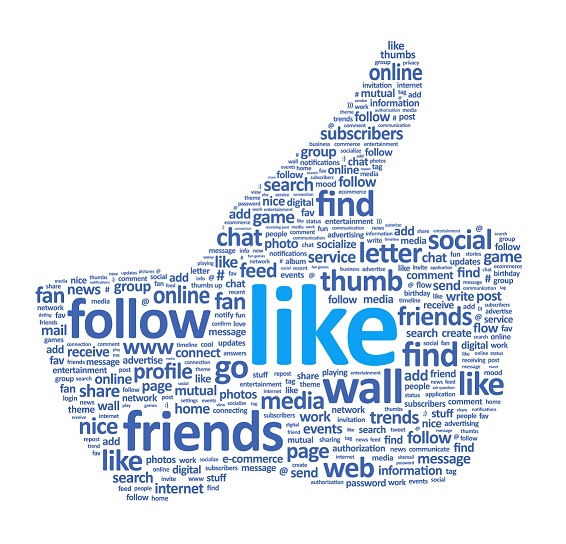 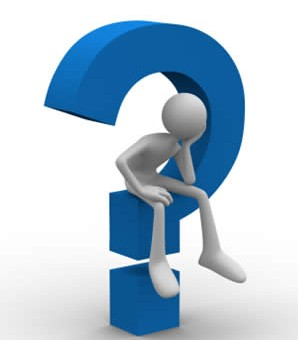